DISCOUNT: Mechanical Thrombectomy in Acute Ischemic Stroke Related to        Distal Arterial Occlusion: Interim Analysis of the DISCOUNT Randomized Controlled Trial
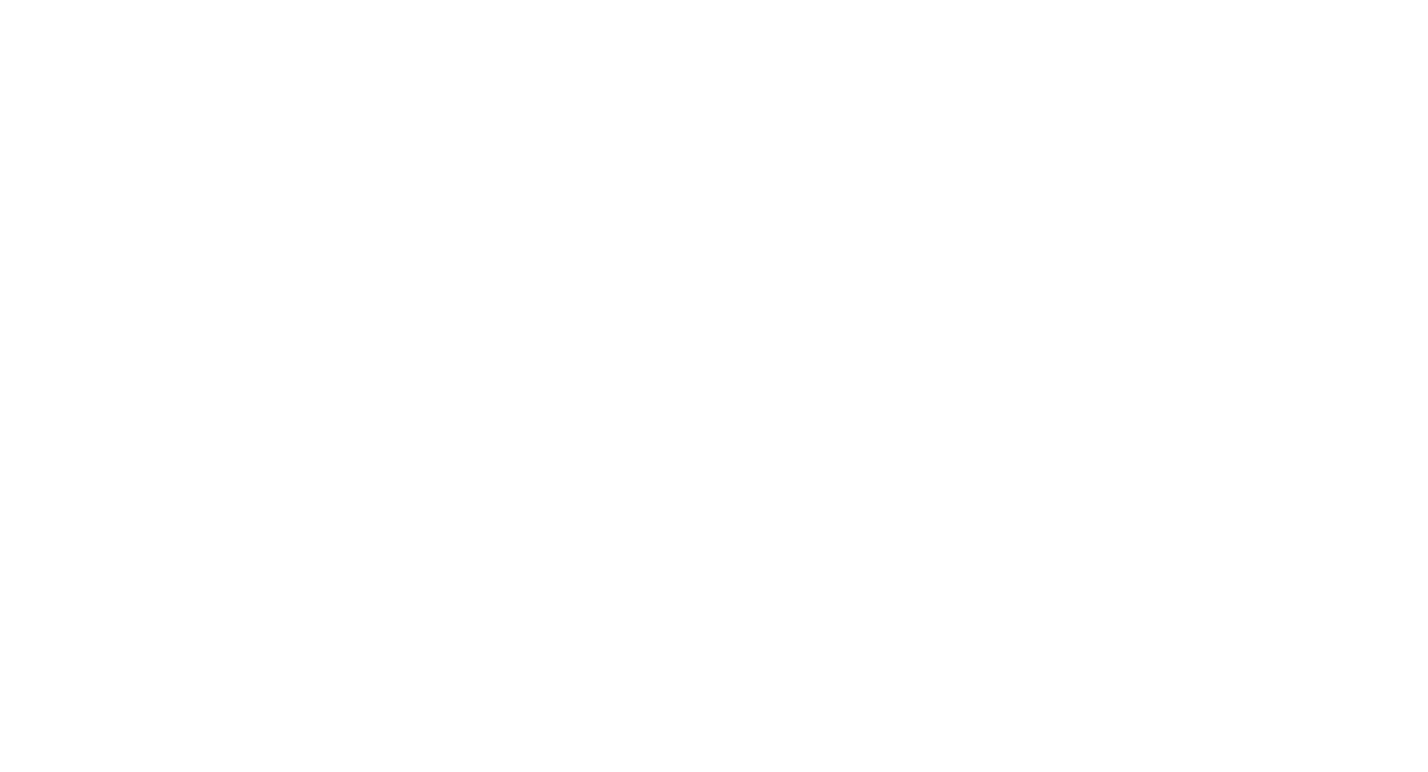 PURPOSE: To evaluate the efficacy of mechanical thrombectomy (MT) combined with best medical treatment (BMT) compared to BMT alone in patients experiencing acute ischemic stroke (AIS) due to distal arterial occlusions. 

STUDY DESIGN:  Multicenter, open-label randomized controlled trial conducted in 22 French centers.

KEY TAKEAWAYS: Mechanical Thrombectomy for distal arterial occlusions may not provide a clinical benefit and carries a higher risk of bleeding complications, suggesting that best medical treatment alone remains the preferred treatment in these cases.
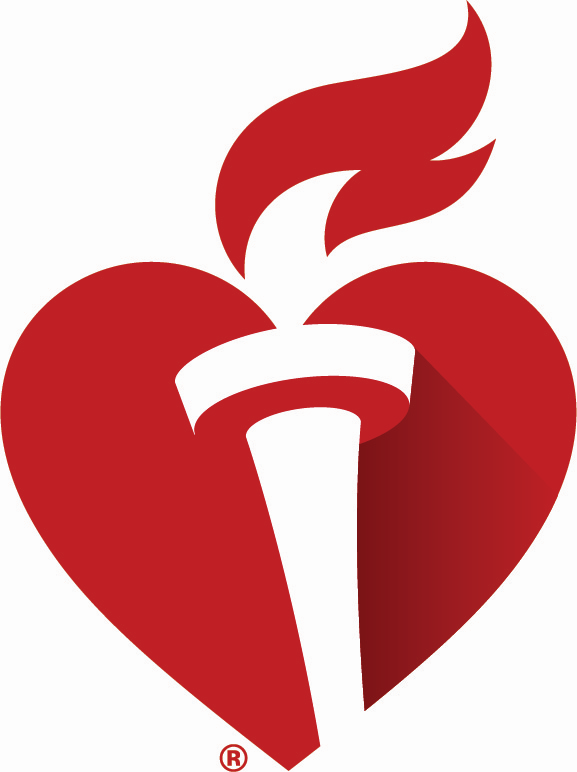 * After multiple imputation of missing data.
#AHA2
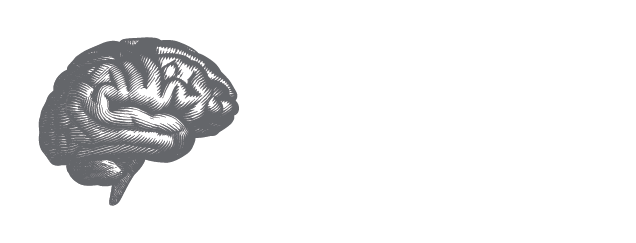 Presented by Frédéric Clarençon, MD, PhD, Sorbonne Université, Paris, France.  International Stroke Conference 2025.  © 2025, American Heart Association. All rights reserved.  Results reflect the data available at the time of presentation.
#ISC25